Всероссийские проверочные работы (ВПР) как оценочная процедура для планирования работы школы
Новикова Ирина Владимировна
кандидат педагогических наук
директор МБОУ «СШ № 40»
ФГОС
система оценки достижений планируемых результатов обучения
самостоятельная оценка результатов своей деятельности по освоению ООП,
самооценка ребенка
внешняя оценка достижения предметных результатов, которая осуществляется внешними по отношению к образовательной организации службами
внутренняя оценка предметных результатов, которая осуществляется педагогами и администрацией образовательной организации
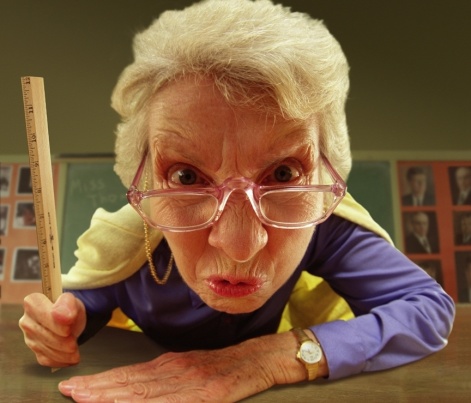 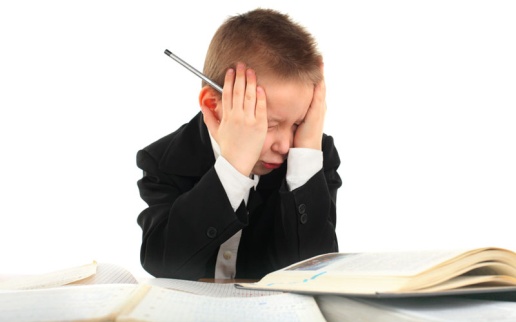 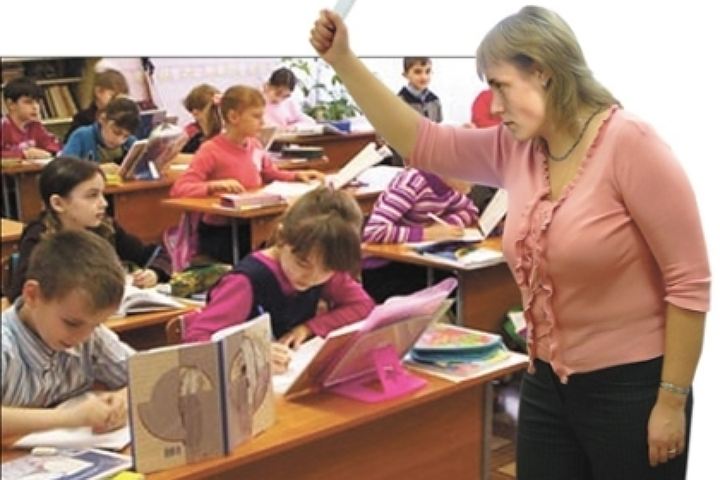 Как осуществляется внешняя оценка результатов обучения учащихся?
НИКО
ВПР
ЕГЭ
ГИА
Что общего в этих оценочных процедурах?
Цель: оценка качества освоения обучающимися образовательных программ и их реализации
Всероссийские проверочные работы
«значимые»
контрольные работы
«обычные»
контрольные работы
Результат ВПР
«сильная школа»
«слабая школа»
ВПР – это…
Национальная система оценки качества образования
Единые стандартизированные контрольные работы
Итоговые контрольные работы, проводимые по отдельным учебным предметам
для оценки уровня подготовки школьников с учетом требования ФГОС
Федеральные документы, определяющие стратегию и развитие оценки качества
Указ Президента Российской Федерации от 7 мая 2012 г. № 597 «О мероприятиях по реализации государственной социальной политики»; 
Федеральный закон от 29 декабря 2012 г. № 273-ФЗ «Об образовании в Российской Федерации» 
Постановление Правительства Российской Федерации от 5 августа 2013 г. № 662 «Об осуществлении мониторинга системы образования» 
Распоряжение Правительства Российской Федерации от 30 марта 2013 г. № 487-р о плане мероприятий по формированию независимой системы оценки качества работы организаций, оказывающих социальные услуги, на годы; 
Постановление Совета Федерации Федерального собрания Российской Федерации от 28 октября 2015 года № 427-СФ «О государственной политике в сфере образования».
Письмо Рособрнадзора от 01.03.2016 № 02-82. О проведении Всероссийских проверочных работ в 2016 году
Приказ Департамента Смоленской области по образованию, науке и делам молодежи от 17.03.2016 г. № 202. Об утверждении графика проведения Всероссийских проверочных работ 
Приказ Департамента Смоленской области по образованию, науке и делам молодежи от 05.04.2016 г. №2393 (разъяснение о порядке выставления отметок в классный журнал по результатам выполнения ВПР в 4-х классах)
Информационное письмо для руководителей образовательных организаций с рекомендациями о проведении ВПР
Информационное письмо Центра ПК и ПП ГАУ ДПО СОИРО от 18.03.2016 о курсовых мероприятиях, посвященных ВПР
Пособия, рекомендуемые для подготовки учащихся начальных классов к выполнению Всероссийских проверочных работ
Демоверсия всероссийской проверочной работы 2016 год
Письмо  МИНОБРНАУКИ России от 17.10.2016 № НТ-1331/08
Письмо Роспотребнадзора от 19.10.2016 № 05-541
Приказ Департамента по образованию, науке и делам и молодежи от 21.10.2016 № 918
Чем отличается ВПР от контрольной работы?
Разрабатываются на федеральном уровне в соответствии с ФГОС, а результаты учеников заносят в информационную систему
Позволяют осуществить диагностику достижения предметных и метапредметных результатов, в т.ч. уровня сформированности универсальных учебных действий (УУД) и овладения межпредметными понятиями 
Позволяют оценить уровень общеобразовательной подготовки обучающихся в соответствии с требованиями ФГОС
Оценить личностные индивидуальные достижения
Позволяют видеть, какие проблемы с качеством знаний есть в той или иной школе
Отличие ВПР от ЕГЭ и ГИА
Вместо КИМ – варианты проверочной работы 
Вместо демоверсии – образец проверочной работы 
Нет заданий с выбором ответа
Оценка предметных результатов в соответствии с ФГОС
Оценка УУД
Чем отличается ВПР от НИКО?
НИКО
ВПР
Регулярные исследования качества образования (не реже 2 раз в год)
Ежегодная стандартизированная контрольная работа
дети сидят по одному за партой
дети сидят по два или по одному за партой
Особенности
 процедуры
 проведения
НИКО проводят учителя, не работающие в данном классе
ВПР могут проводить учителя, работающие в данном классе
Обязательное присутствие общественного наблюдателя в каждой аудитории
работы могут проверять учителя, работающие в данном классе
работы проверяют независимые эксперты
График проведения ВПР
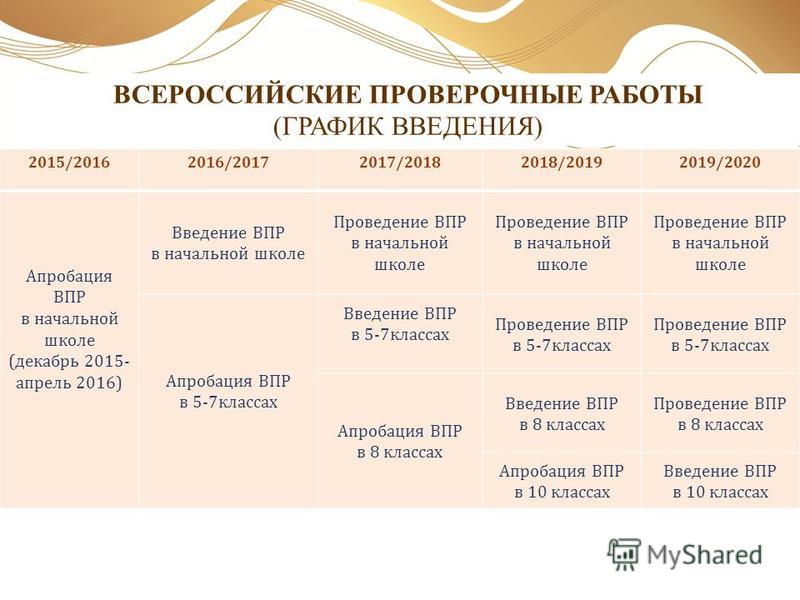 Обязательно ли проводить ВПР?
ВПР
Региональный 
(муниципальный) уровень
Школьный  уровень
Федеральный уровень
Для чего?
Корректировка отдельных
 аспектов в общем образовании
Мониторинг результатов введения ФГОС
Корректировка ФГОС и учебников
Помощь «слабым» школам
Выбор эффективного УМК
Планирование контрольной деятельности
Корректировка программ повышения
 квалификации учителей
Результаты ВПР по русскому языку
Результаты ВПР по математике
Модель планирования работы школы на основе результатов ВПР
Зачем это нужно школе?
АДМИНИСТРАЦИЯ
УЧИТЕЛЬ
УЧЕНИК
РОДИТЕЛЬ
сопоставить внешнюю оценку и самооценку школ для получения информации о качестве образования
 мониторинг уровня преподавания
 формирование программы развития
 повышения квалификации учителей в масштабах школы корректировка образовательного процесса
вовремя выявить проблему и предпринять необходимые меры для ее устранения 
планирования индивидуальной работы с каждым школьником 
совершенствования методики преподавания
проверить себя
избежать стрессов на ГИА
Психологически подготовиться к экзаменам в 11-м и 9-м классах
систематически заниматься на протяжении всего учебного процесса, а не только в выпускных классах
проверить объем и качество знаний, полученных в течение учебного года
 ясность общей картины знаний ученика
 определения образовательной траектории своих детей
План мероприятий для подготовки к ВПР
Приказы по школе
Приказ «Об организации подготовки к ВПР»
Приказ «Об обеспечении информационной безопасности»
Приказ «О проведении ВПР»
Приказ «Об итогах ВПР»
Протоколы (хранятся в ОО)
Что можно порекомендовать школе в связи с проведением ВПР?
Утвердить порядок проведения работы в ОО 
Организовать штатное итоговое повторение в каждом классе в рамках образовательного процесса, избегая элементов натаскивания 
Обеспечить возможность получения объективных результатов на всех стадиях проведения ВПР 
Планировать коррекционную работу во внеурочное время и содержание урочных занятий
Развивать на уроках умение работать с текстом, с информацией в разных видах, формировать читательскую грамотность
Совершенствовать работу с текстом на уроках, развития УУД
Своевременно информировать родителей о результатах ВПР, текущих образовательных достижениях учащихся
Обсудить результаты ВПР на педагогическом совете школы
Использовать (разработать) тематические демоверсии
Реализовывать системно- деятельностный подход при проектировании уроков
Не рекомендуется
проводить работу во время каникул; 
специально готовить обучающихся к выполнению работы; 
решать посредством ВПР какие-либо административные или учебные задачи помимо диагностических; 
ставить отметки; 
оставлять без контроля процедуру проведения ВПР
Всероссийские проверочные работы
Единый стандарт оценки КО
Механизм внешней независимой системы оценки качества
Программа «Развитие образования» на 2013-2020 годы
Проведение мониторинга в системе образования
ФЗ от 29.12.2012 N 273-ФЗ "Об образовании в Российской Федерации"
- соответствия предоставляемого образования потребностям физического лица и юридического лица
Ст.95 ФЗ от 29.12.2012 N 273-ФЗ "Об образовании в Российской Федерации"
- осуществление стратегического планирования развития системы образования
Ст.89 ФЗ от 29.12.2012 N 273-ФЗ "Об образовании в Российской Федерации"
…обеспечить формирование независимой системы оценки качества работы организаций, оказывающих социальные услуги, включая определение критериев эффективности работы таких организаций и введение публичных рейтингов их деятельности
Указа Президента РФ от 7 мая 2012 года №597 
«О мероприятиях по реализации государственной социальной политики»
Всероссийские проверочные работы
статус школы
проблемные зоны школы
школу, которая даёт хорошее образование
Определяют:
профессиональную компетентность учителей
качество образования, предоставляемое школой
План работы школы
ВПР - оценочная процедура для планирования работы школы
СПАСИБО ЗА ВНИМАНИЕ!
Если школа проводит ВПР в каких-либо классах, то обязательно ли все обучающиеся этих классов принимают в них участие?
Решение о порядке проведения ВПР внутри школы принимается на уровне школы. Например, на уровне школы может быть принято решение об участии или неучастии в ВПР обучающихся с ОВЗ
Обязательно ли учитывать результаты ВПР при выставлении итоговой отметки по соответствующему предмету?
Решение об использовании результатов ВПР принимается на уровне школы
Сможет ли ВПР в перспективе заменить обязательный ЕГЭ по русскому языку и математике в выпускном классе?
Не сможет. ВПР в 11 классах не заменяет ЕГЭ, а является дополнительной формой оценки уровня подготовки выпускников по тем предметам, по которым они не планируют сдавать ЕГЭ. Следовательно, обязательные предметы ЕГЭ в перечень предметов ВПР для 11 классов не входят
Будут ли задания ВПР для 11 классов ориентированы на уровни обучения: базовый и профильный?
Первоочередной задачей ВПР в 11 классе является обеспечение оценки базового обязательного уровня подготовки в соответствии с ФГОС